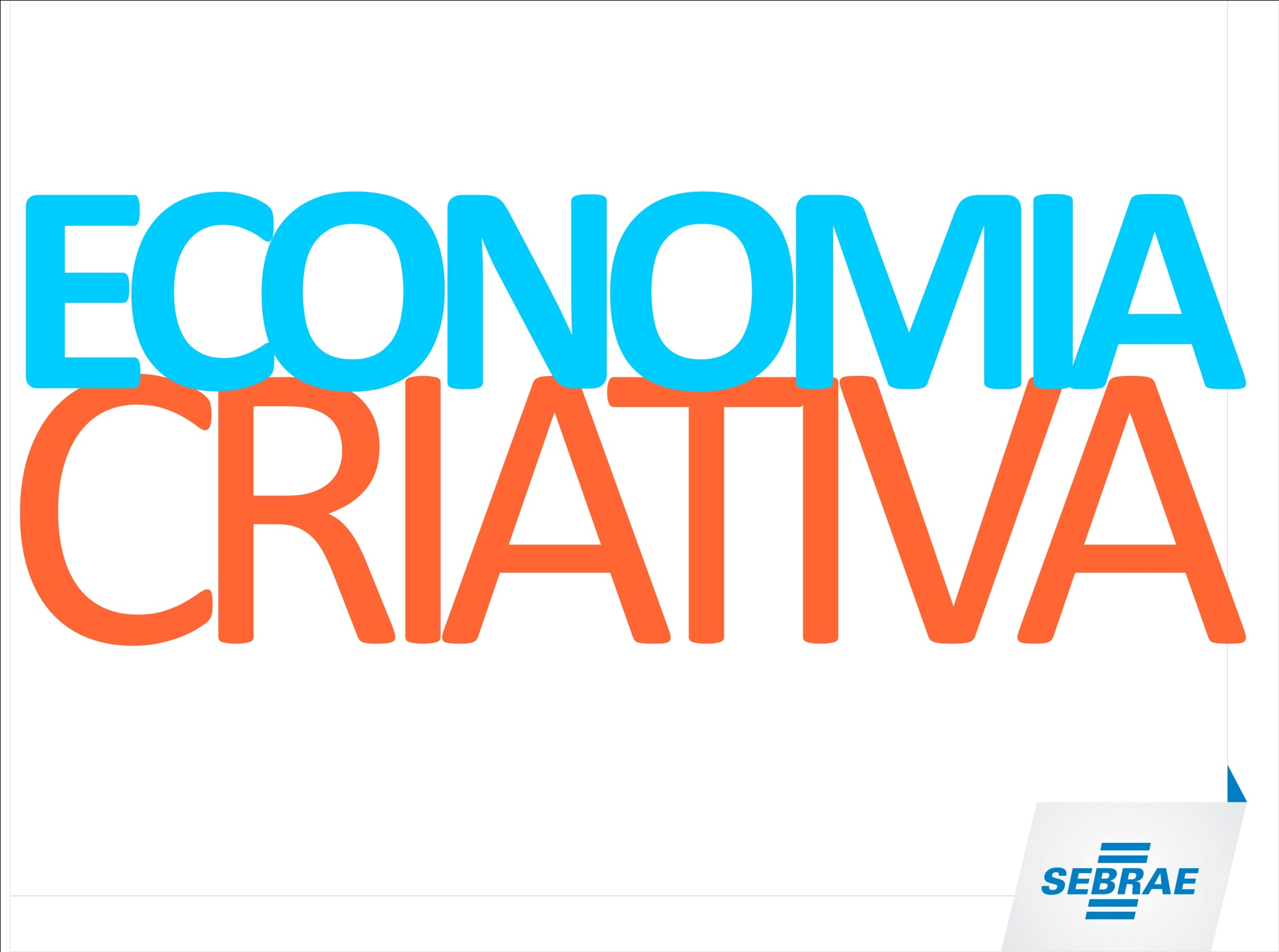 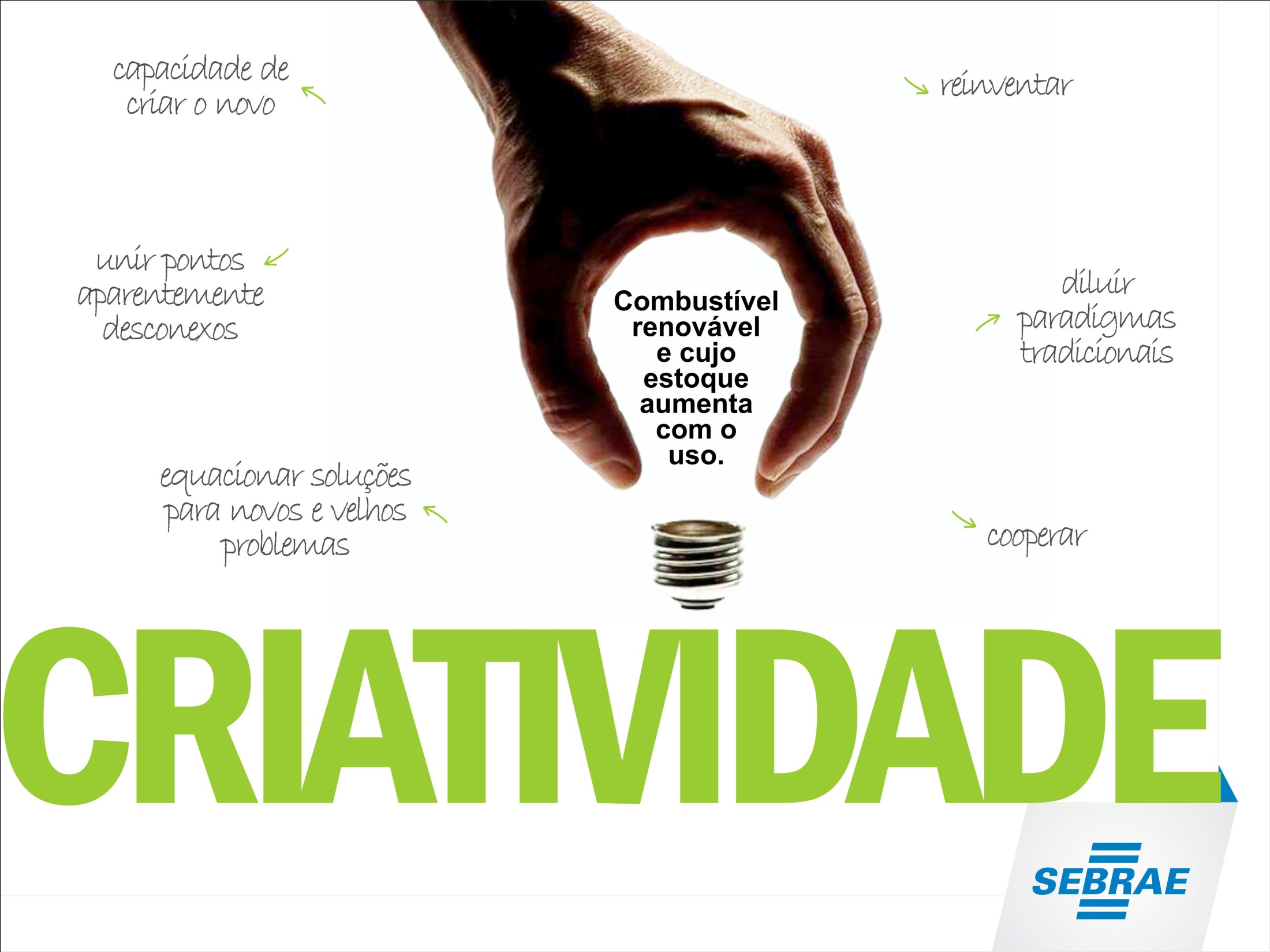 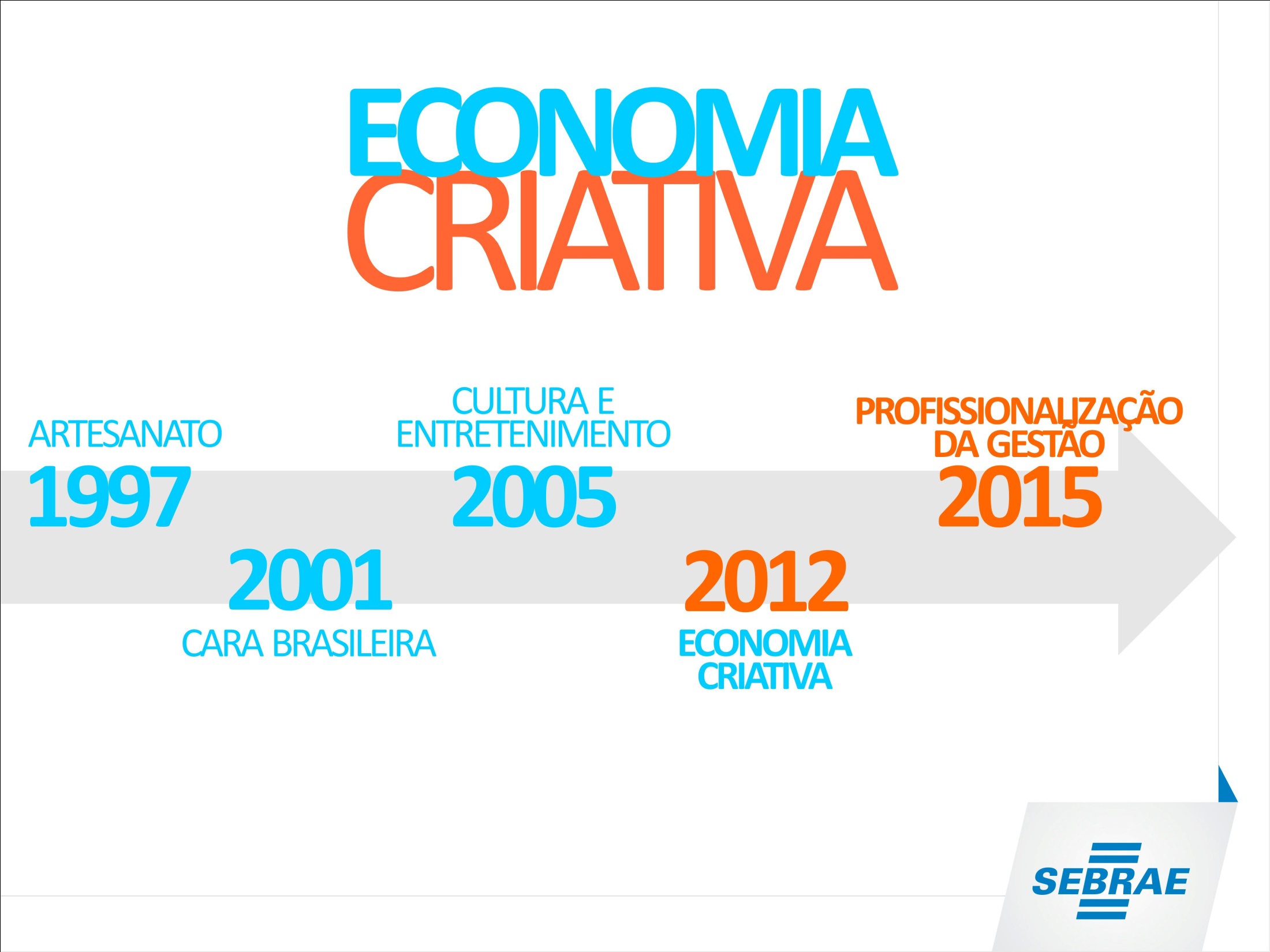 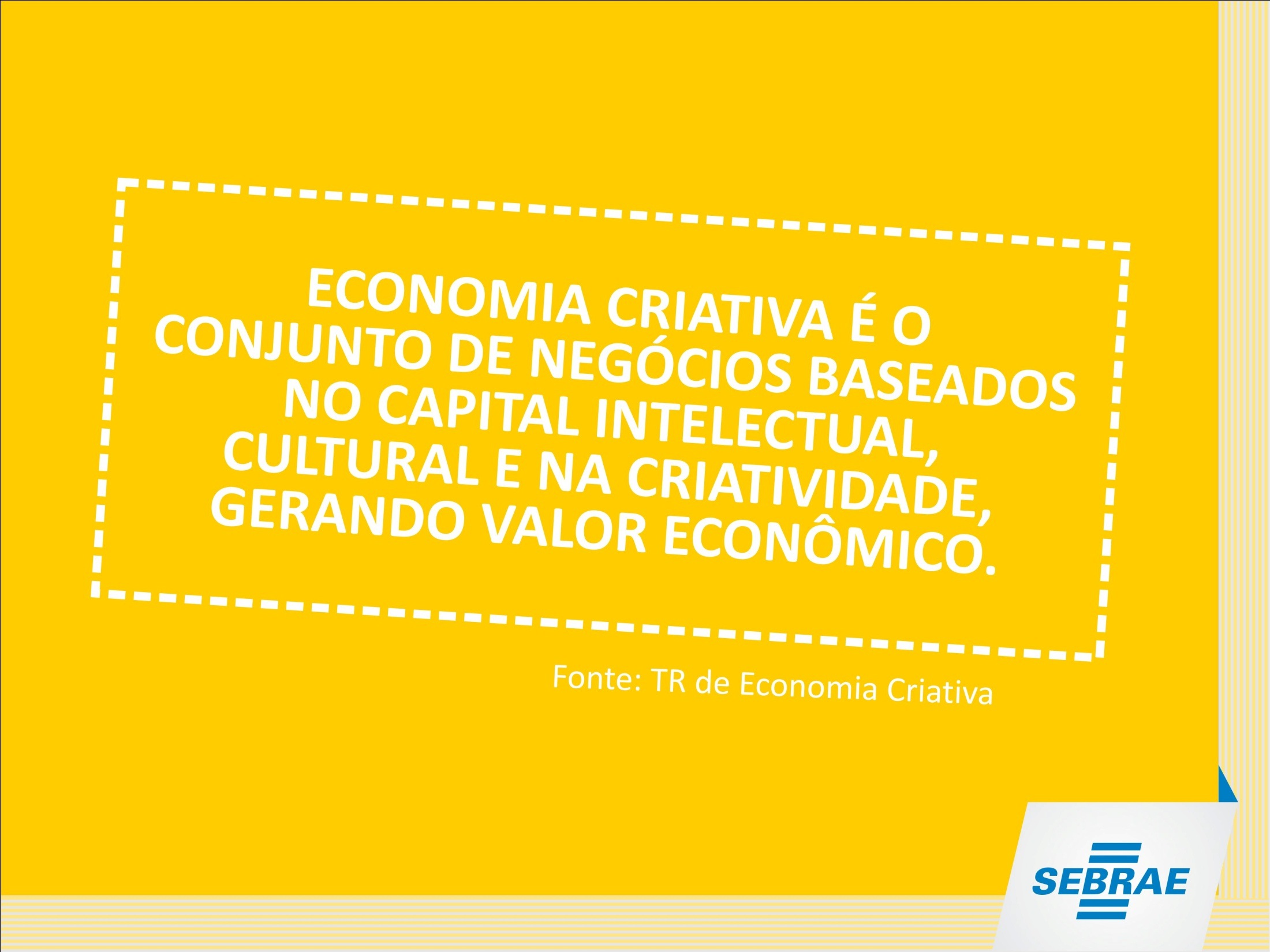 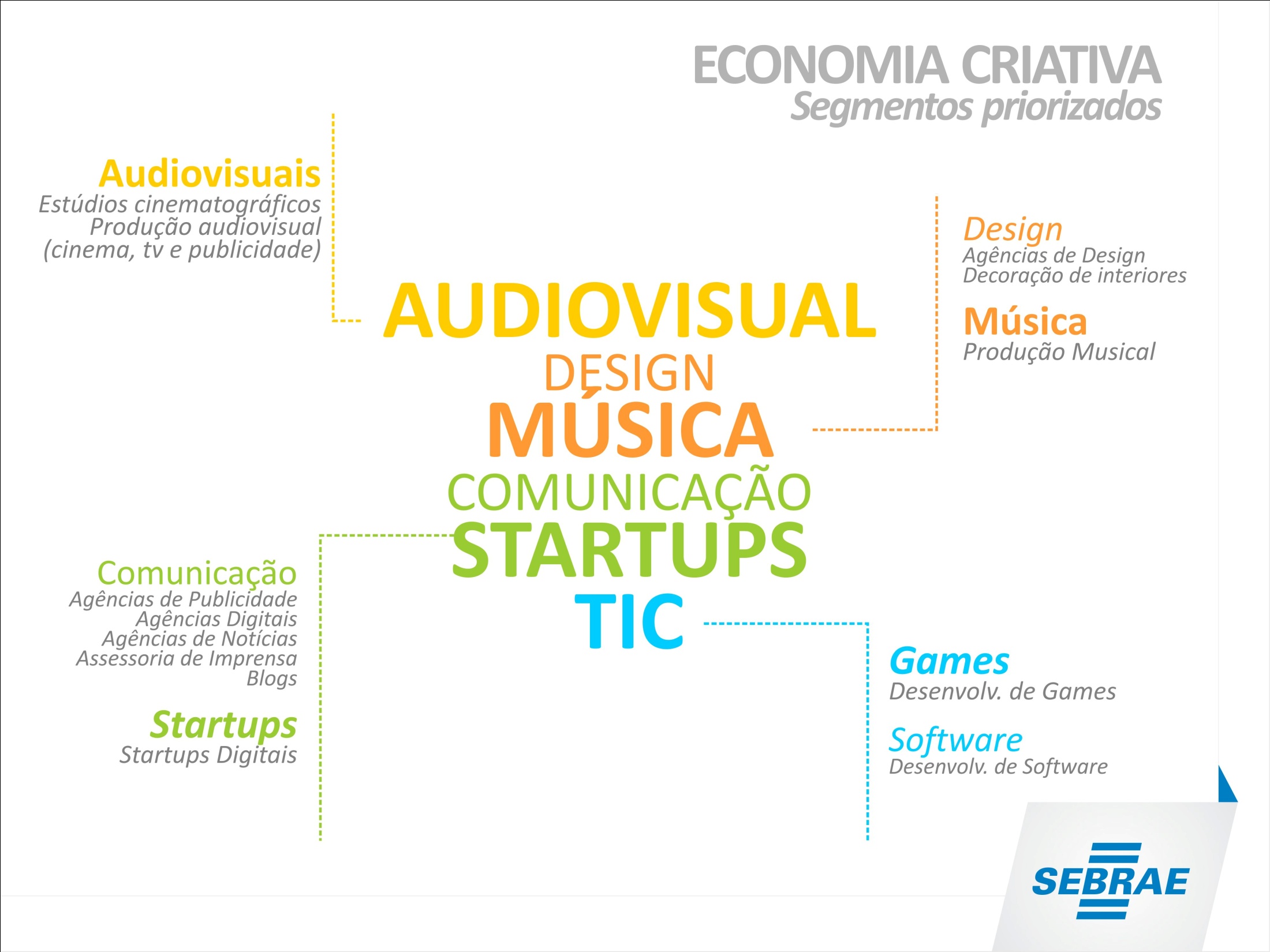 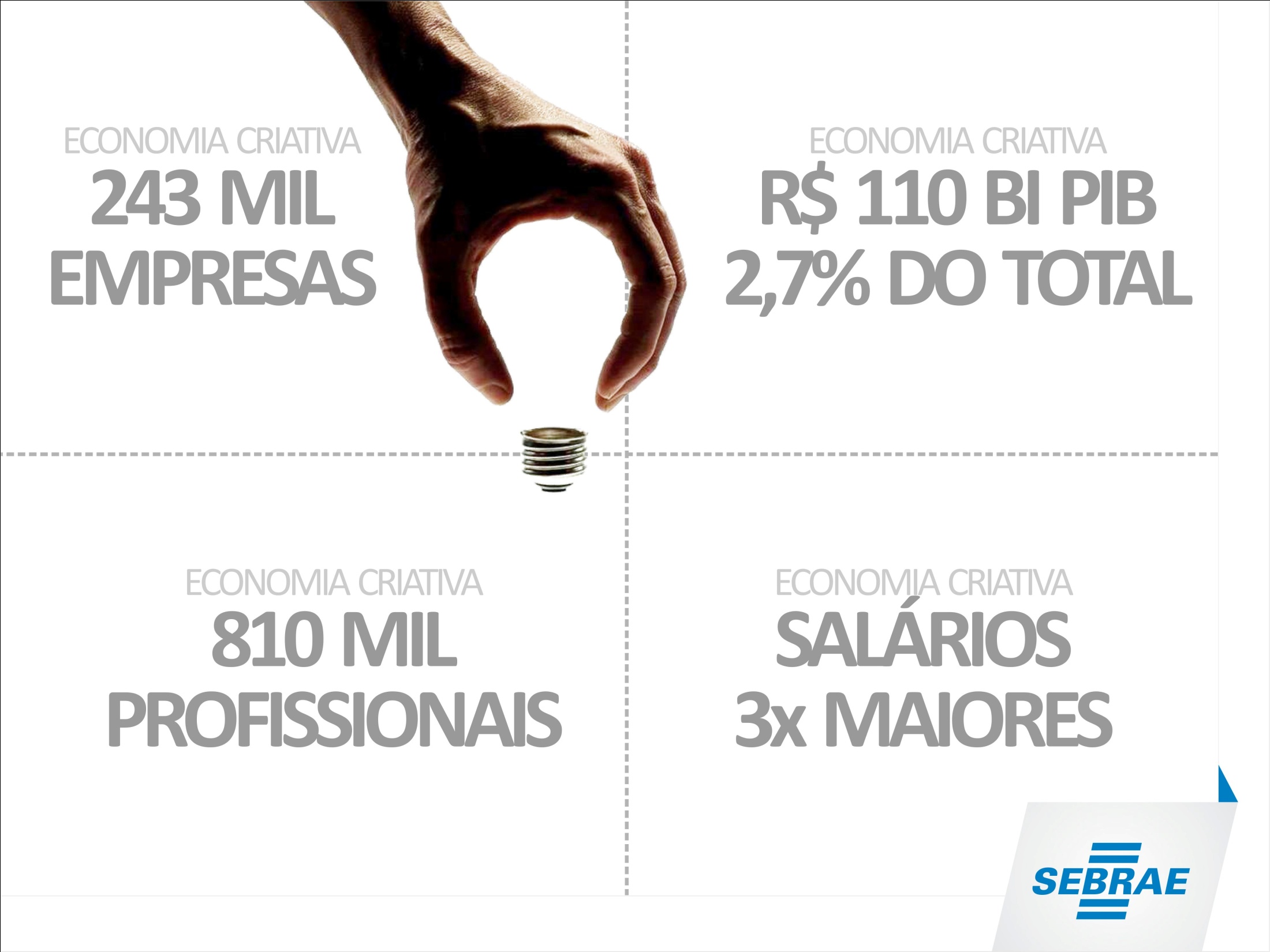 FIRJAN, 2012
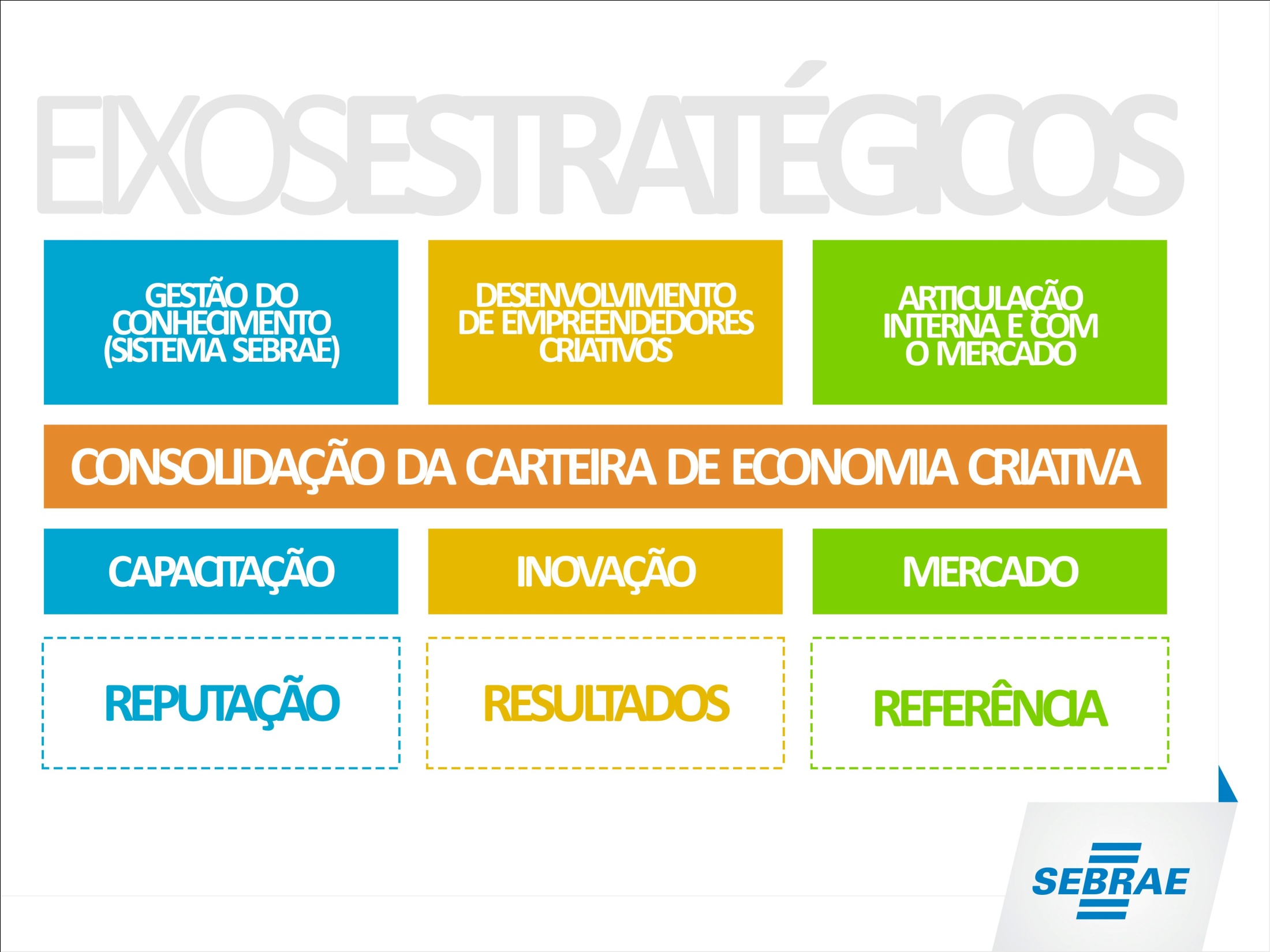 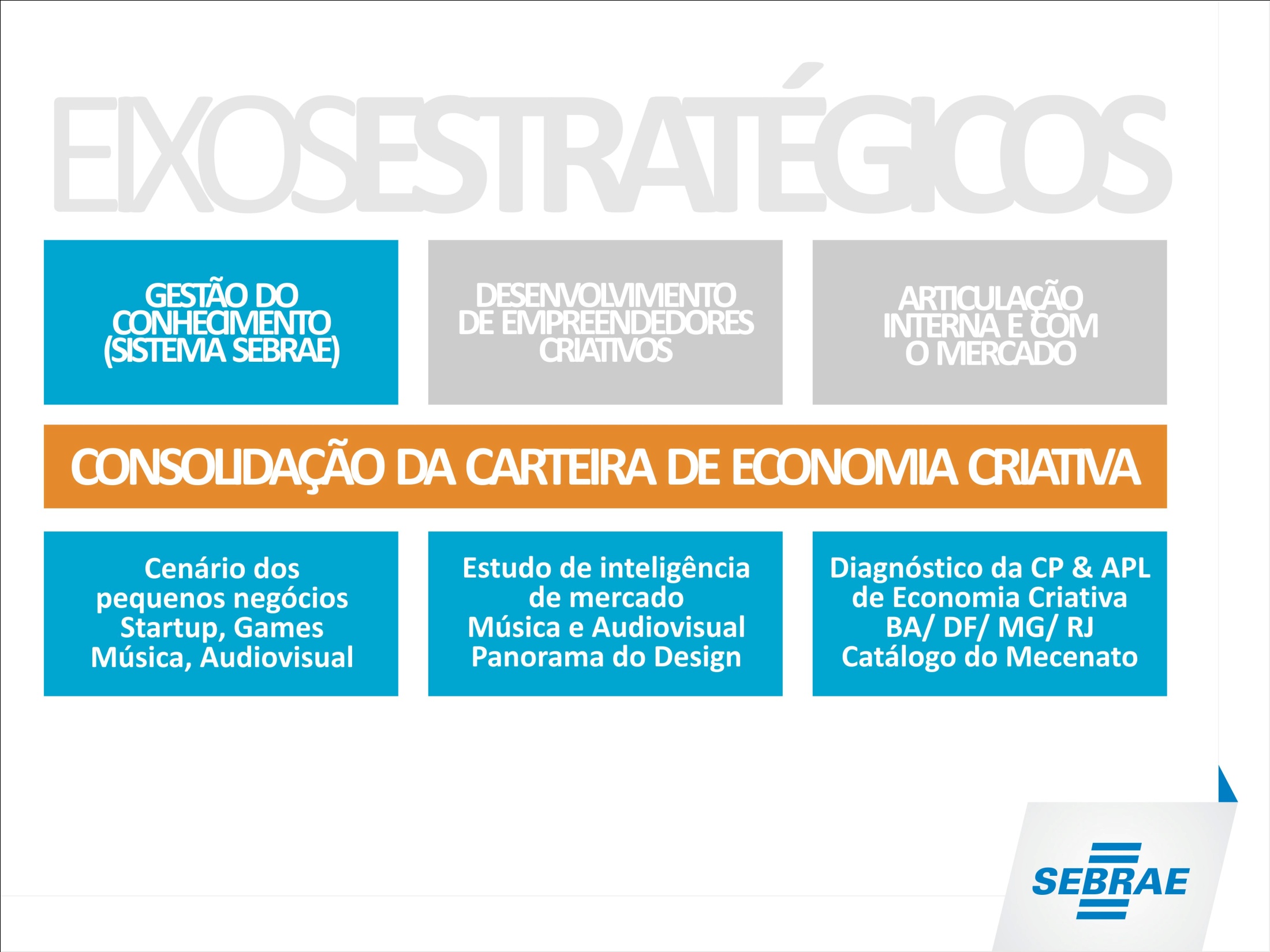 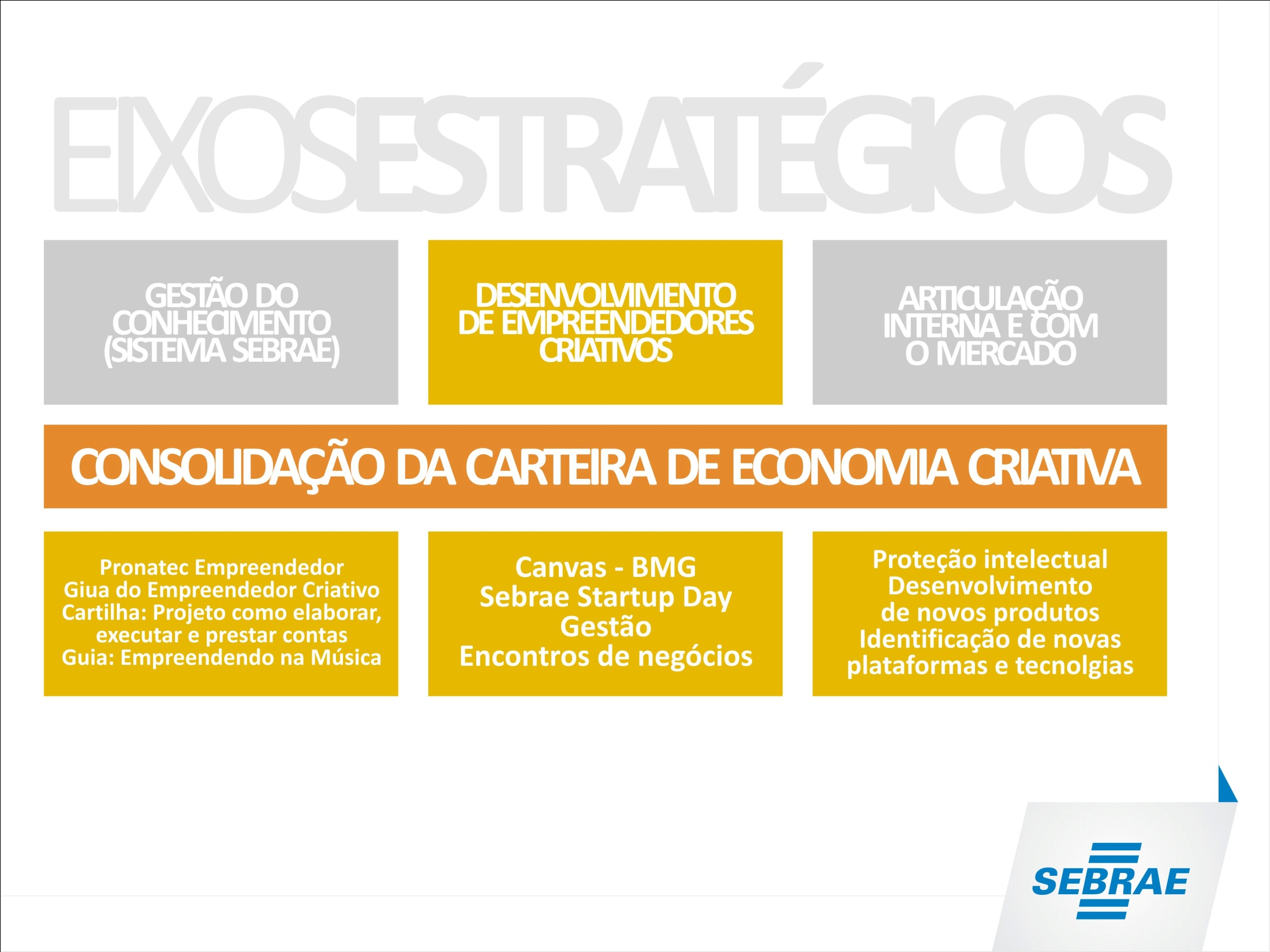 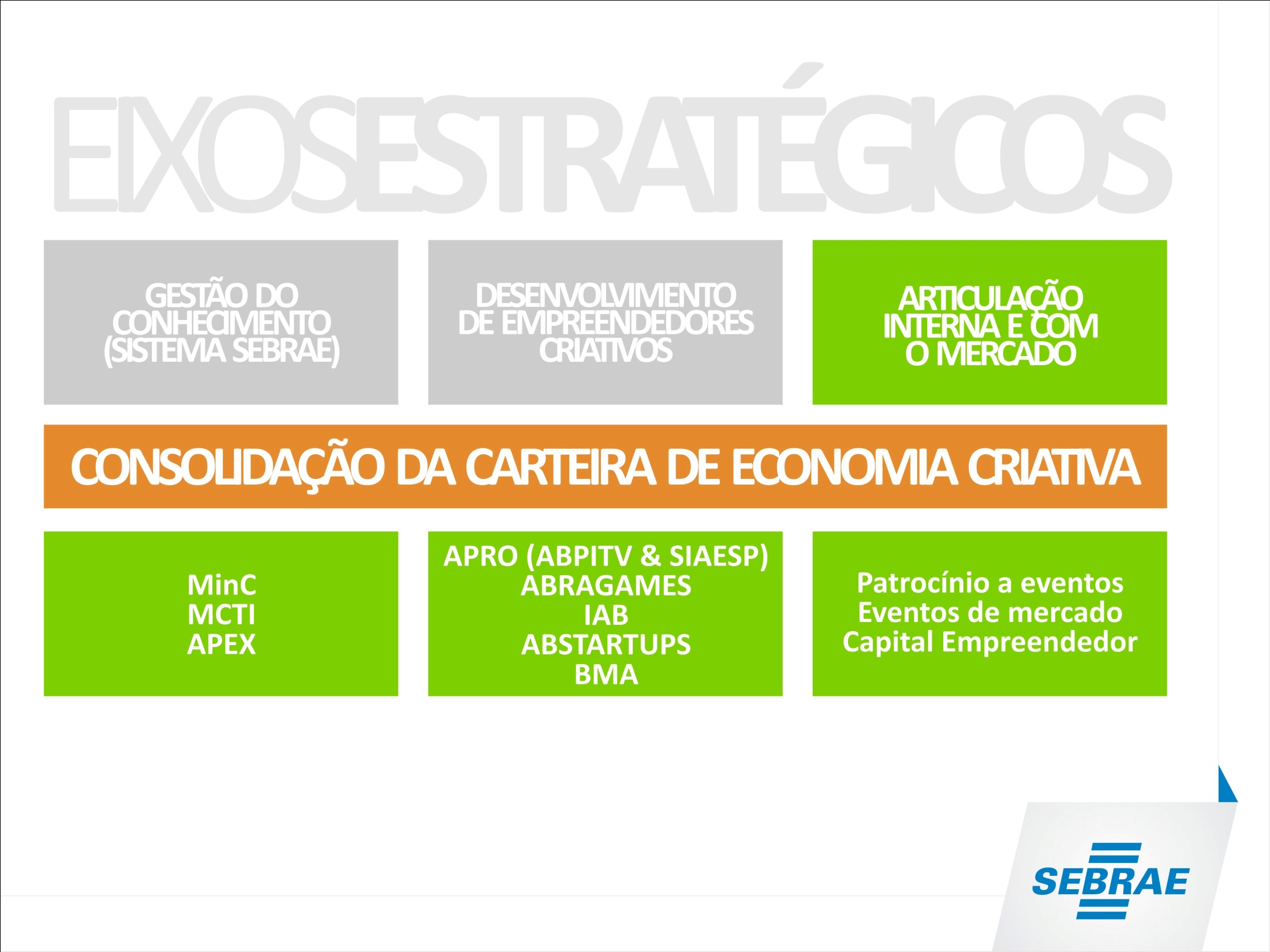 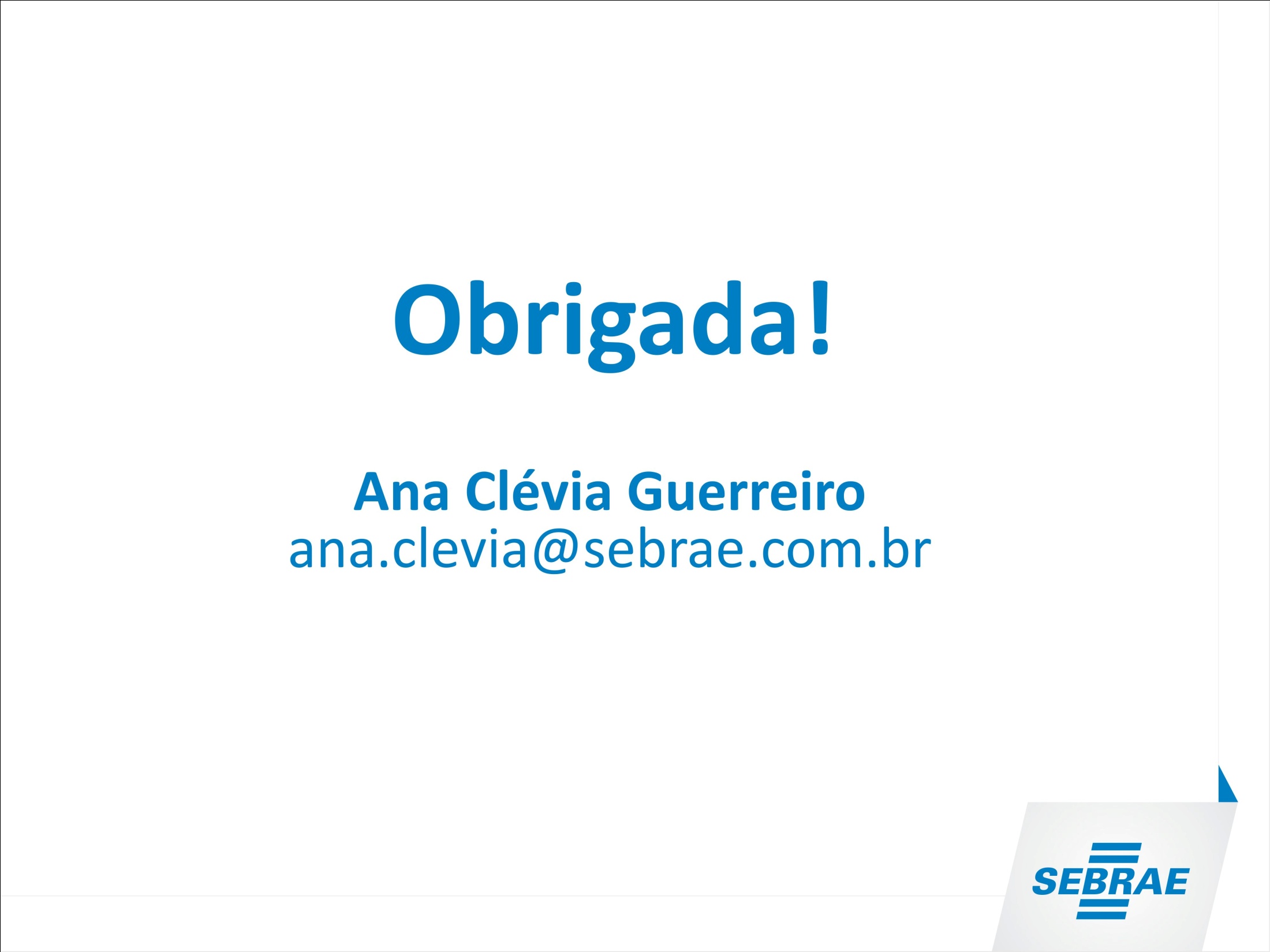 Débora Mazzei
mazzei@sebrae.com.br